Муниципальное казенное образовательное учреждение Любинского муниципального района, Омской области «Любино –Малоросская средняя общеобразовательная школа»
Внеурочная деятельность по программе 
«Я – житель Омской области»

Направление: духовно – нравственное

                                                                            Учитель географии и биологии, 
                                                                           первая квалификационная категория 
                                                                      Устинова Т.И.
В семейном кругу мы с вами растем,
Основа основ – родительский дом.
В семейном кругу все корни твои
И в жизнь ты выходишь из этой семьи,
В семейном кругу мы жизнь создаем,
Основа основ – родительский дом.
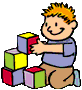 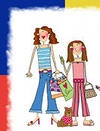 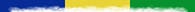 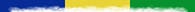 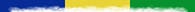 Тема:  «Родословная  моей  семьи. Правила  составления родословных».
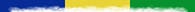 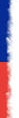 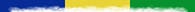 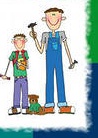 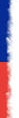 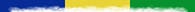 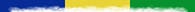 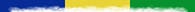 мы должны узнать,  что такое родословная;
  по каким правилам составить родословную;
   откуда можно узнать о своих корнях;
   узнать, что  такое родовое дерево;
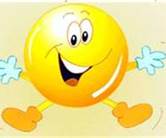 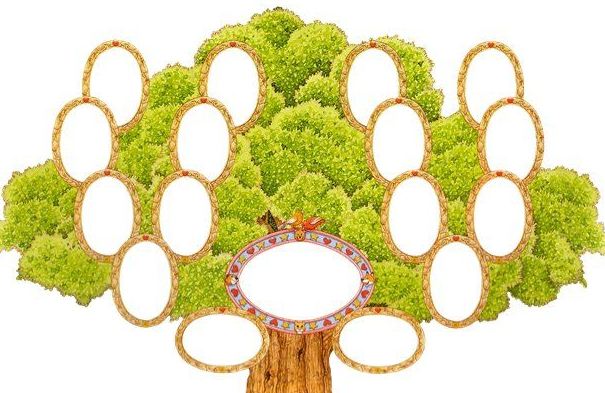 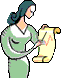 словарик
Родословное  древо – на нём размещены имена
 наших родственников из разных поколений.

Поколение 
       – люди, которые родились и живут в одно время.
Родословная – история семьи в нескольких поколениях.
Предки – люди, жившие задолго до нашего времени.

Семья – продолжение рода,
 рождение и воспитание детей.
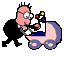 анкета 
«Моя  семья»
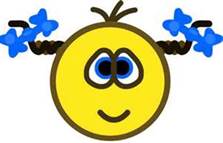 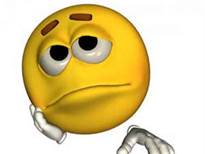 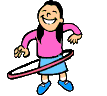 физкультминутка

 «Родная семья».

Папа и мама у нас стебельки,
Дедуля с бабулей в семье – корешки.
Цветок наш красуется в зелени луга.
Все мы в семье своей любим друг друга.
Правила  составления родословной.

 - каждое поколение  должно находиться на одной линии;

- поколения нумеруются римскими цифрами;

- составление родословной начинают с себя;

- размещают родных братьев и сестер в порядке рождения;

- указать родителей, дату  их брака;

- женский пол  обозначить кружочками, 
                                                     мужской – квадратиками
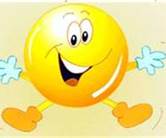 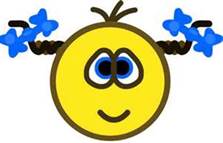 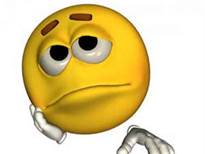 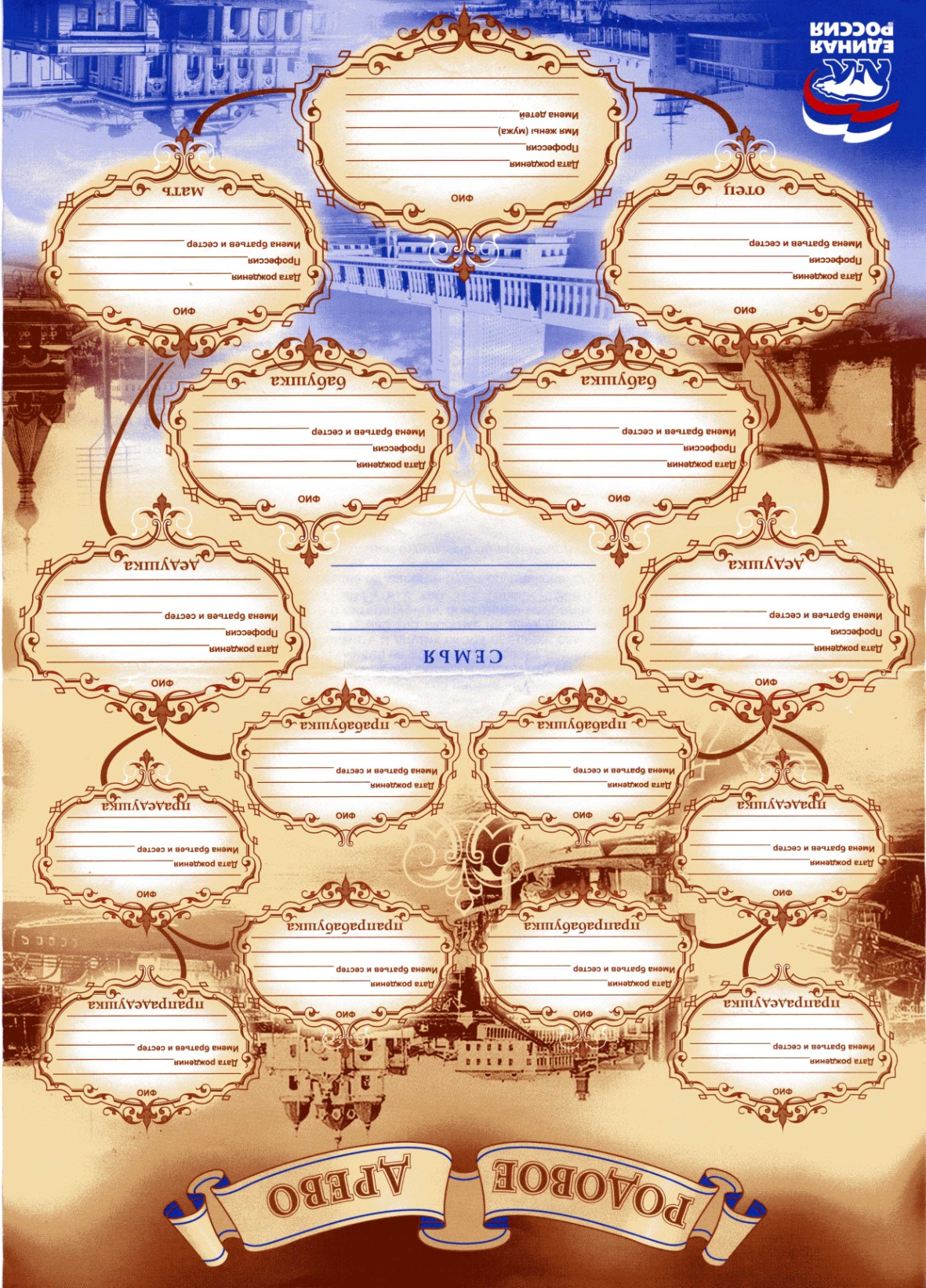 Родовое
древо – 
представление родственных связей
 в виде схемы,
 напоминающей дерево, ветвями и листьями которого является семья.
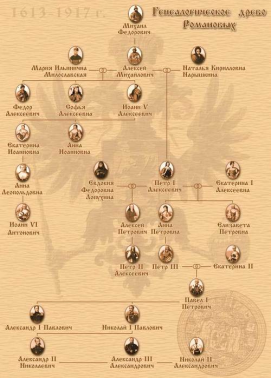 Генеалогическое дерево
 Романовых
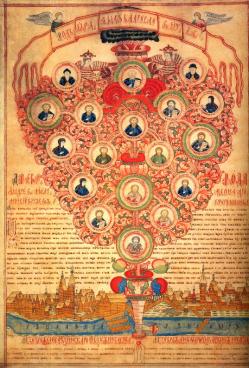 Родословное древо 
Андрея и Симеона
 Денисовых.
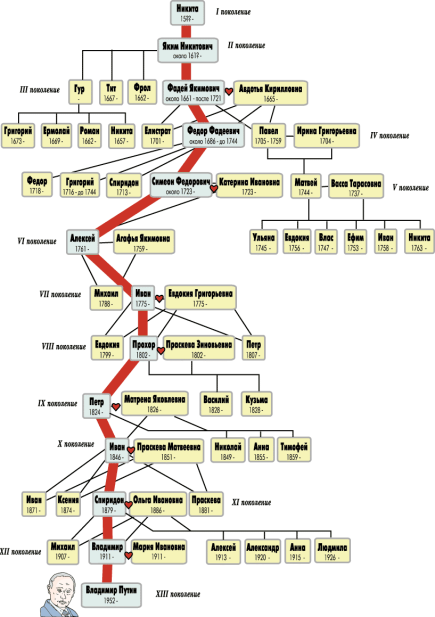 Родословное 
древо 
В.В. Путина
пословицы
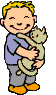 Когда семья вместе –
                                 то и душа на месте.

                               При солнышке тепло –
                                                         при матери добро.В семье любовь да совет – так и нужды нет.
  Нет лучше дружка –
                                         чем родная матушка.
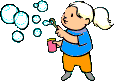 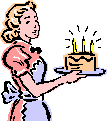 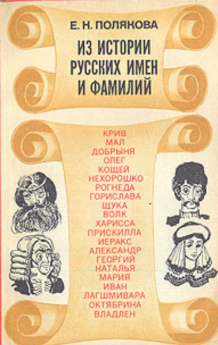 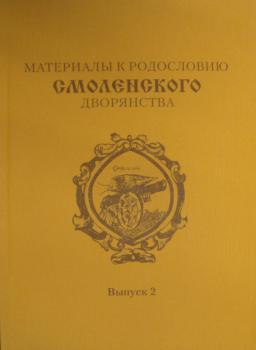 Рекомендуемая литература
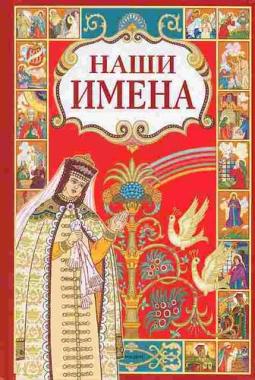 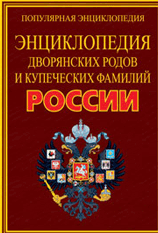 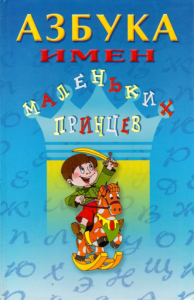